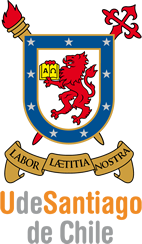 SÍNDROME DE BOERHAAVE EN UNA PACIENTE CON BULIMIA
Beatriz Monreal Yañez1, Dra. Paula Uribe2
[1] Interna de Medicina, Usach. [2] Médica Cirujana, Servicio de Salud Valparaíso San Antonio, CESFAM Algarrobo
Escuela de Medicina, Facultad de Ciencias Médicas, Universidad de Santiago de Chile.
DISCUSIÓN
El síndrome de Boerhaave es uno de los trastornos del tracto gastrointestinal más letales, con tasas de mortalidad de hasta el 40% (1), valor que asciende hasta 90% sin tratamiento (2). Factores como la dificultad para evaluar el esófago, su manifestación clínica inespecífica y la presencia de diagnósticos diferenciales más frecuentes contribuyen a su alta mortalidad. No existen medidas preventivas para esta patología. El manejo se basa en el reconocimiento y la intervención precoz, ya que el pronóstico está relacionado con el tiempo desde el diagnóstico (3). En la literatura se reporta una tasa de mortalidad del 19% cuando el tratamiento se inició dentro de las primeras 24 horas y del 35% cuando la demora fue mayor. Así mismo, el retraso en el diagnóstico se asocia con un mayor riesgo de complicaciones, que oscila entre el 16 al 51% (4).
El diagnóstico temprano, sin embargo, implica un desafío en el cual se debe tener un alto índice de sospecha en pacientes con dolor torácico y que además tengan el antecedente de vómitos a repetición o bulimia. Proponemos que exista además una actualización de equipo multidisciplinario en el tema.

Palabras clave:  
Boerhaave, mortalidad, diagnóstico precoz
PREGUNTA
En pacientes con SB el retraso en el diagnóstico, en comparación al diagnóstico temprano, ¿tiene alguna implicancia en el pronóstico del paciente?
METODOLOGÍA
Se realiza una revisión de literatura médica en plataforma PubMed sobre ensayos clínicos y reportes de caso relacionados al diagnóstico de SB.

REFERENCIAS 
1: Bani Fawwaz BA, Gerges P, Singh G, Rahman SH, Al-Dwairy A, Mian A, Khan N, Farooq A. Boerhaave Syndrome: A Report of Two Cases and Literature Review. Cureus. 2022 May 23;14(5):e25241. doi: 10.7759/cureus.25241. PMID: 35755521; PMCID: PMC9217676.
2: Valero Rorayma, Pernalete Beatriz, Bonardo Rosana, González Rodolfo, Zurita Lisbeth, Rendo Andry et al . Síndrome de Boerhaave: Reporte de un caso y revisión de la literatura. Gen  [Internet]. 2008  Dic;  62( 4 ): 312-314. Disponible en: http://ve.scielo.org/scielo.php?script=sci_arttext&pid=S0016-35032008000400012&lng=es.1: Turner AR, 
3 Turner SD. Boerhaave Syndrome. 2021 Dec 15. In: StatPearls [Internet]. Treasure Island (FL): StatPearls Publishing; 2022 Jan–. PMID: 28613559.
4: Larsen K, Skov Jensen B, Axelsen F. Perforation and rupture of the esophagus. Scand J Thorac Cardiovasc Surg. 1983;17(3):311-6. doi: 10.3109/14017438309099370. PMID: 6648404.
INTRODUCCIÓN
El síndrome de Boerhaave (SB) corresponde a la rotura espontánea de la pared esofágica producto de un aumento rápido de la presión intraluminal durante la emesis. Es uno de los trastornos del tracto gastrointestinal más raros y letales, con una incidencia estimada de 3,1 casos por 1.000.000 por año (1). Es un trastorno principalmente desconocido entre el personal de salud, que puede presentarse con dolor torácico o con la tríada clásica de Mackler de vómitos, dolor torácico y enfisema subcutáneo (2). Este reporte de caso describe a una paciente con SB que fue manejada inicialmente como un síndrome coronario agudo.
CASO CLÍNICO
Mujer de 34 años con antecedente de bulimia, ingresa por dolor retroesternal súbito intenso, acompañado de episodios reiterados de arcadas, sin vómitos. Ingresa taquicárdica, hipotensa, deshidratada, pálida. Se realiza EkG que resulta normal. Tras 12 horas de evolución se realiza Angio TAC tórax que evidencia perforación pared esofágica en unión de tercio medio y distal, contenido intestinal en mediastino, enfisema de partes blandas. Se somete a cirugía por toracotomía de urgencia donde se evidencia perforación esofágica de 12 cm, se realiza sutura y ligadura de lesión. Ingresa a UCI, donde evoluciona tórpidamente, paciente finalmente fallece.